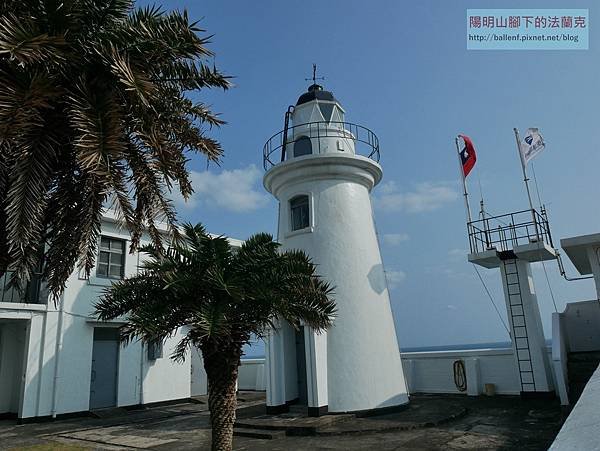 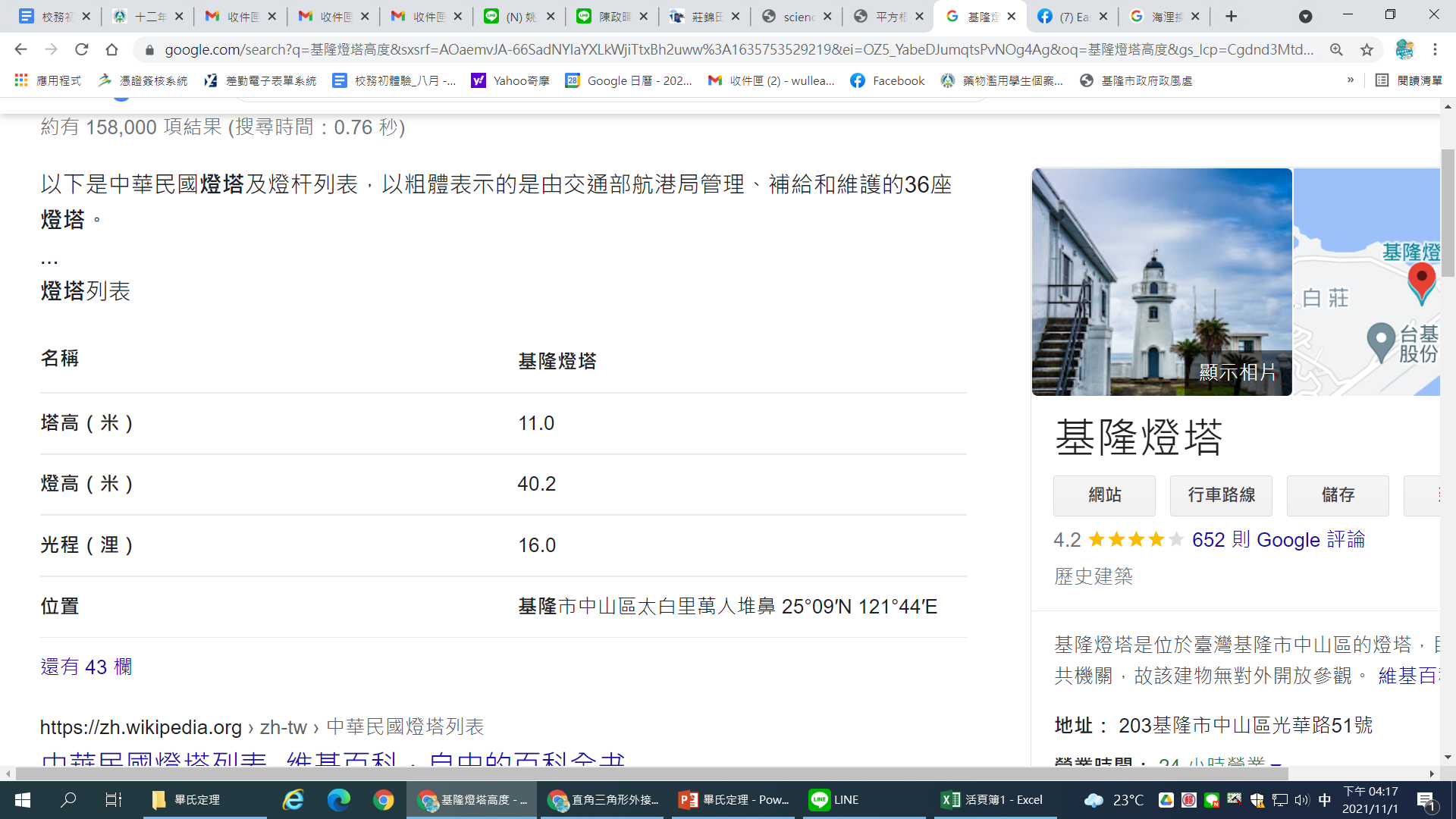 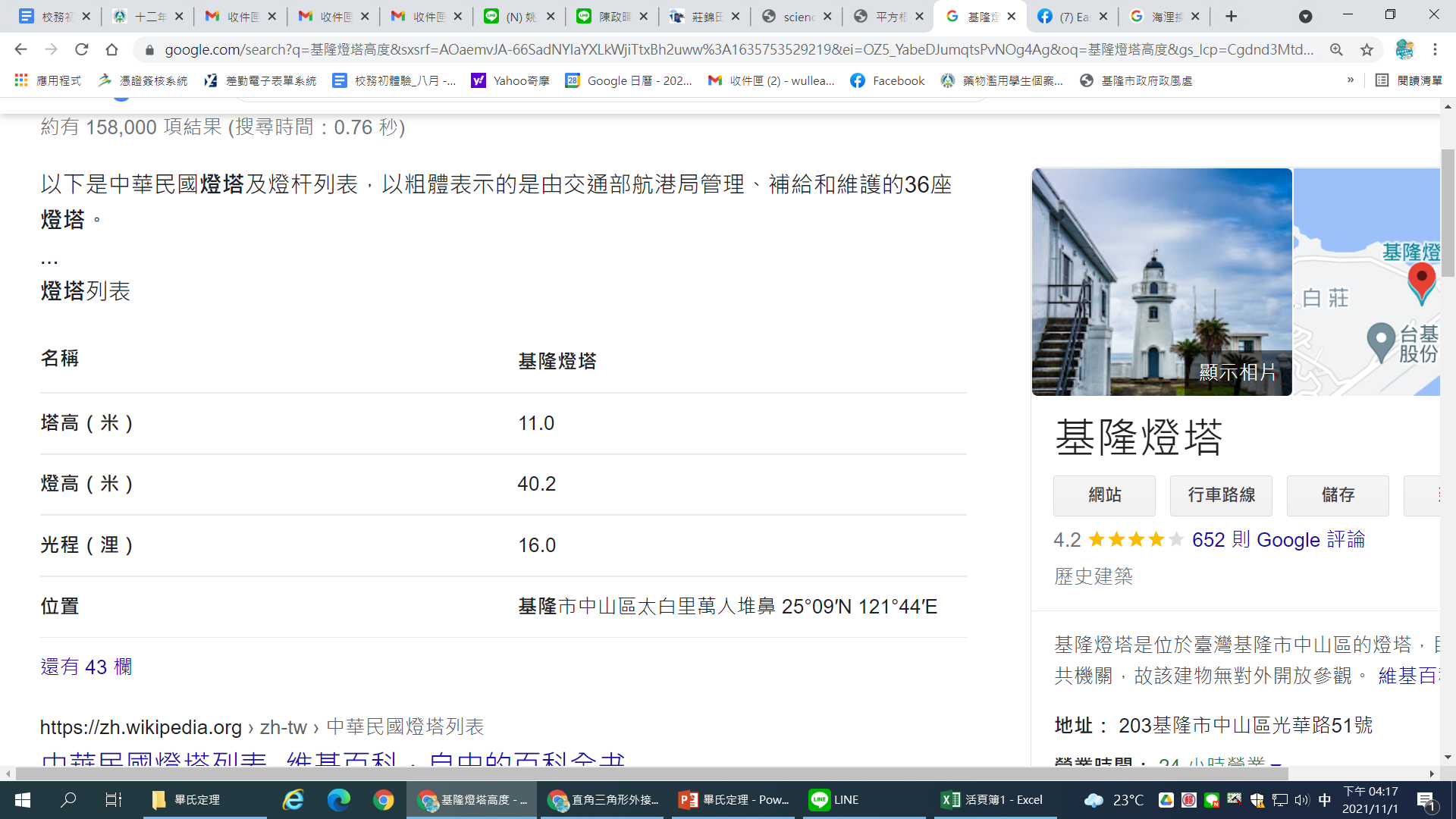 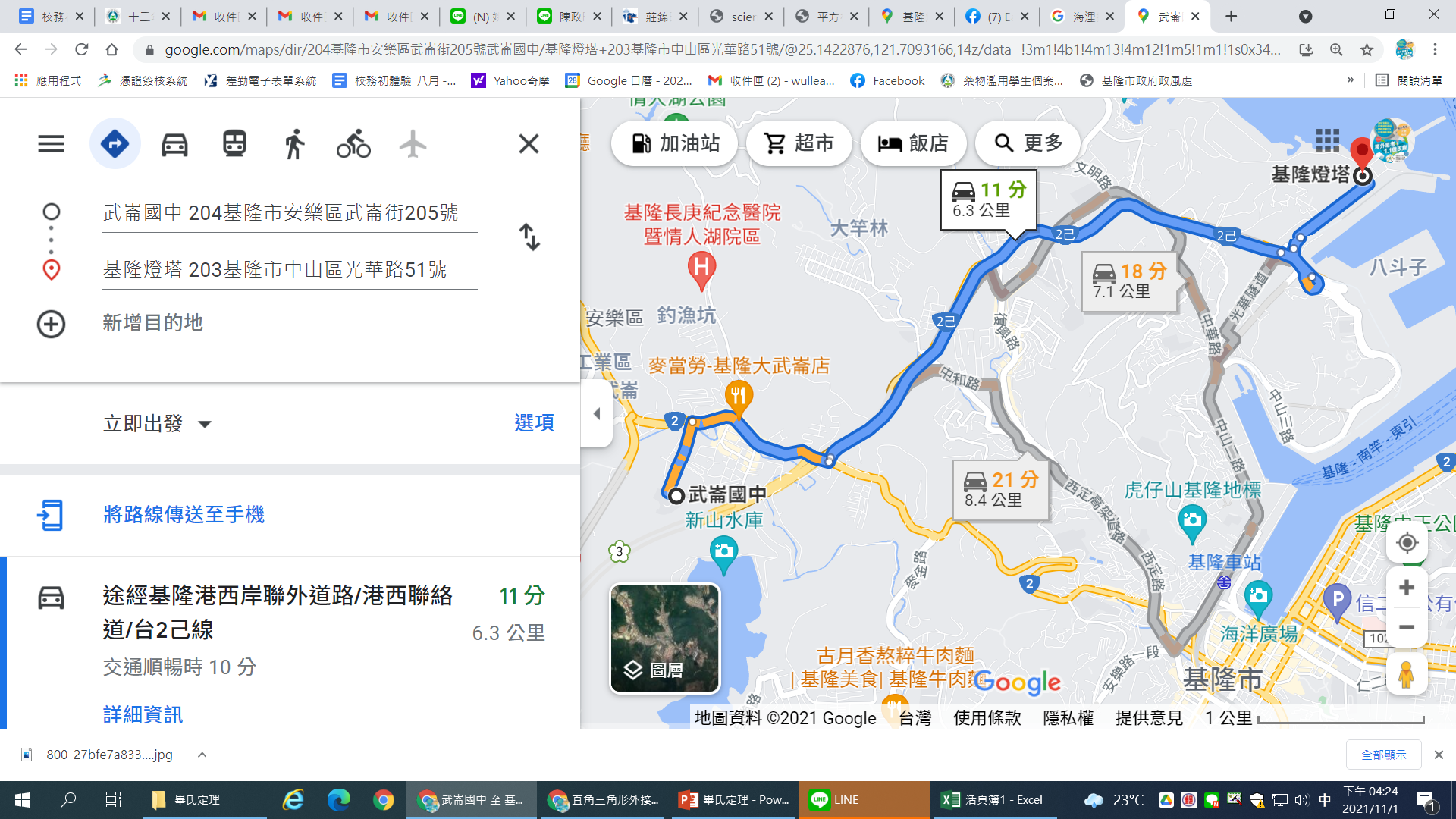 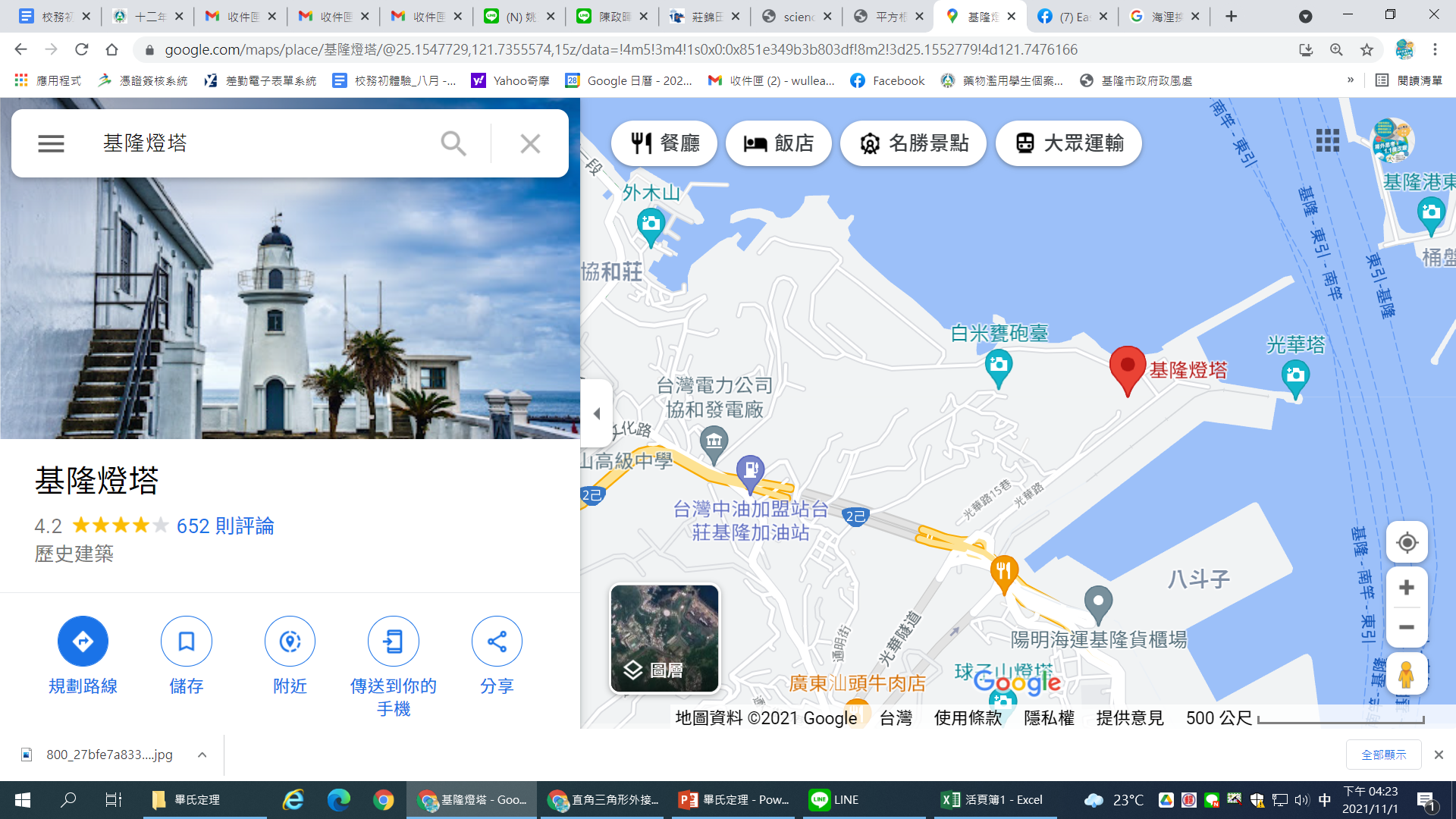 約29.632公里
(1浬=1.852公里)
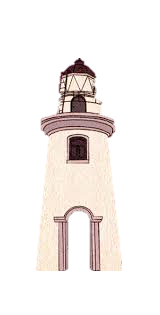 任務說明
a
船員第一次看到燈塔的燈時，船離燈塔(a)有多遠？
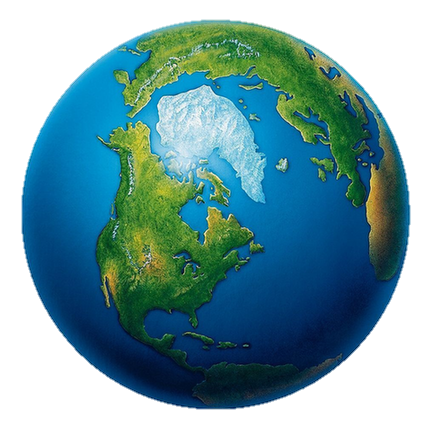 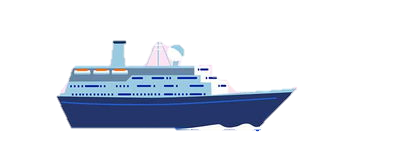 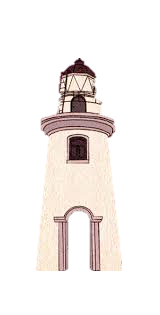 任務說明
船員第一次看到燈塔的燈時，船離燈塔(a)有多遠？
a
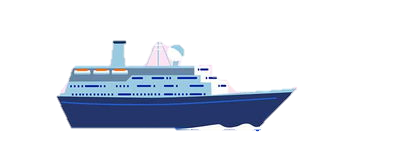 已知：
  地球半徑(6378公里)
  燈塔高度(40公尺)
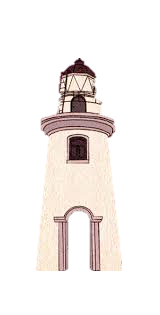 任務說明
船員第一次看到燈塔的燈時，船離燈塔(a)有多遠？
a
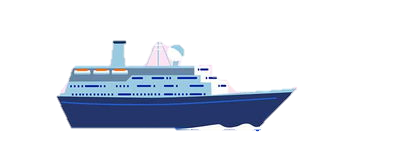 c
(地球半徑+燈塔高)
b
(地球半徑)
已知：
  地球半徑(6378公里)
  燈塔高度(40公尺)
任務說明
b、c 已知
想知道 a 的距離
a
c(已知)
b(已知)
任務說明
a
想知道直角三角形的三邊長
a、b、c 之間的關係
c
b
任務說明
想知道直角三角形的三邊長
a、b、c 之間的關係
c(已知)
b(已知)
a(未知)
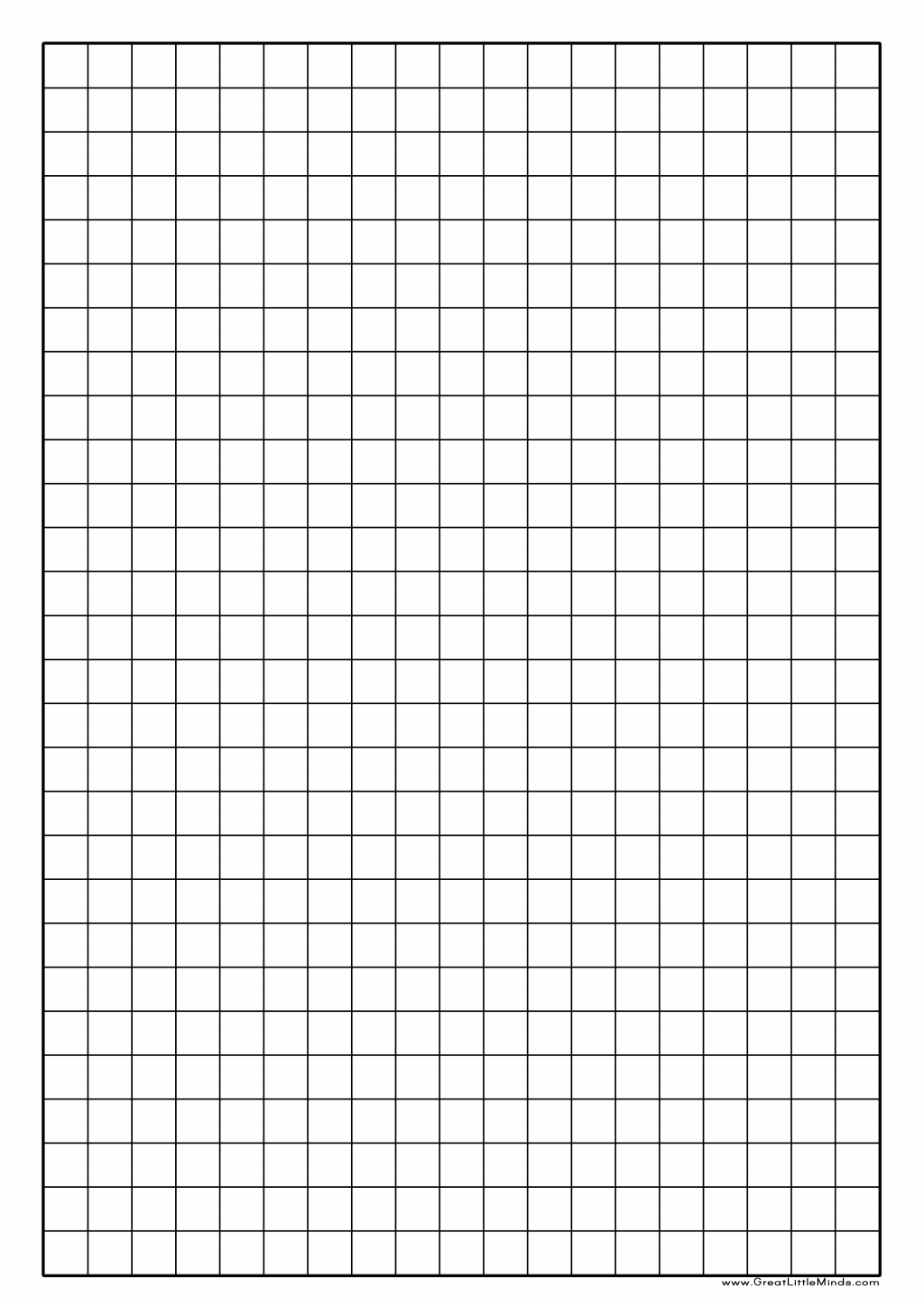 發現畢氏定理1
P.92
圖4
圖3
圖2
R
R
R
Q
Q
Q
P
P
P
發現畢氏定理1
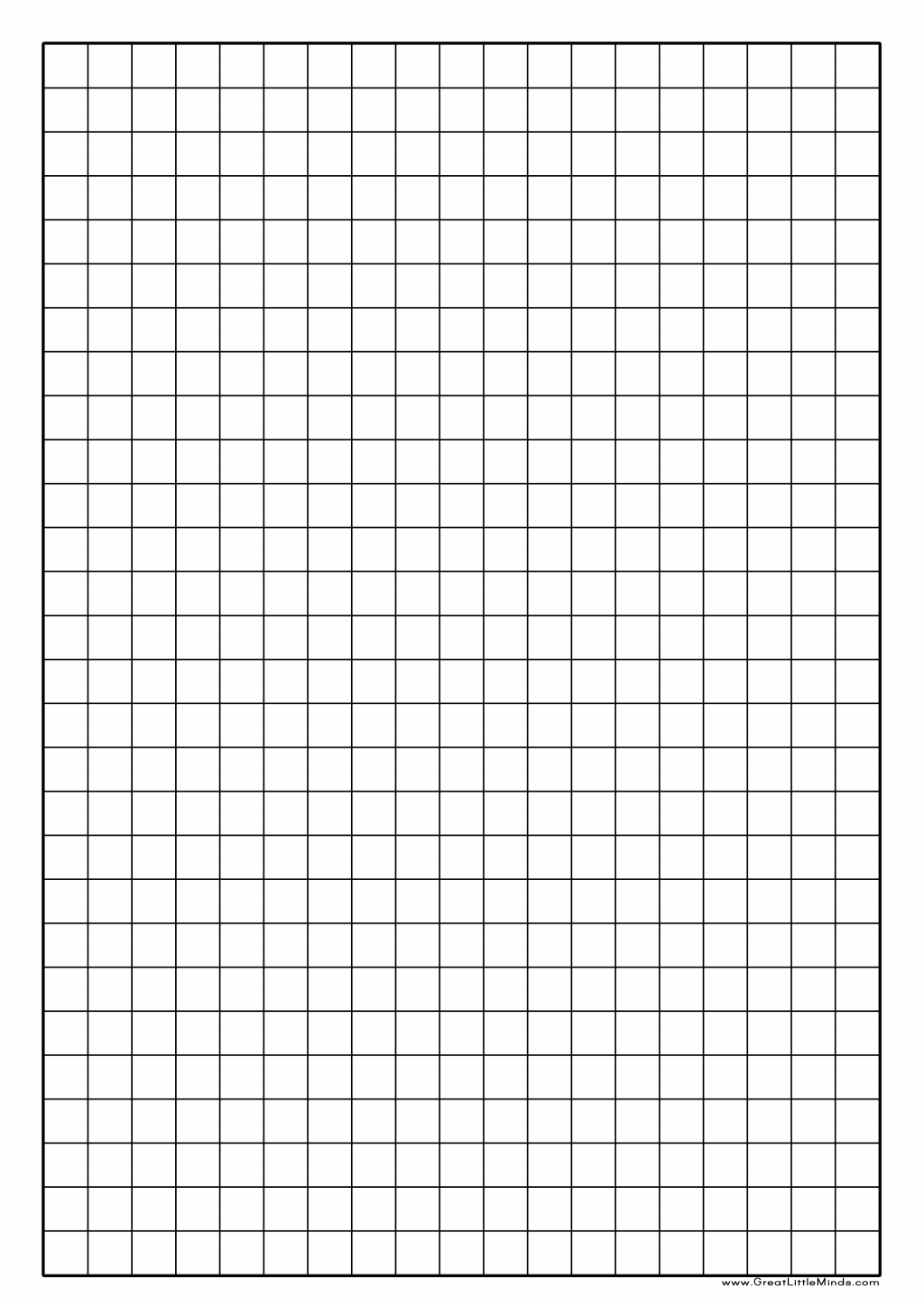 R
4
3
Q
P
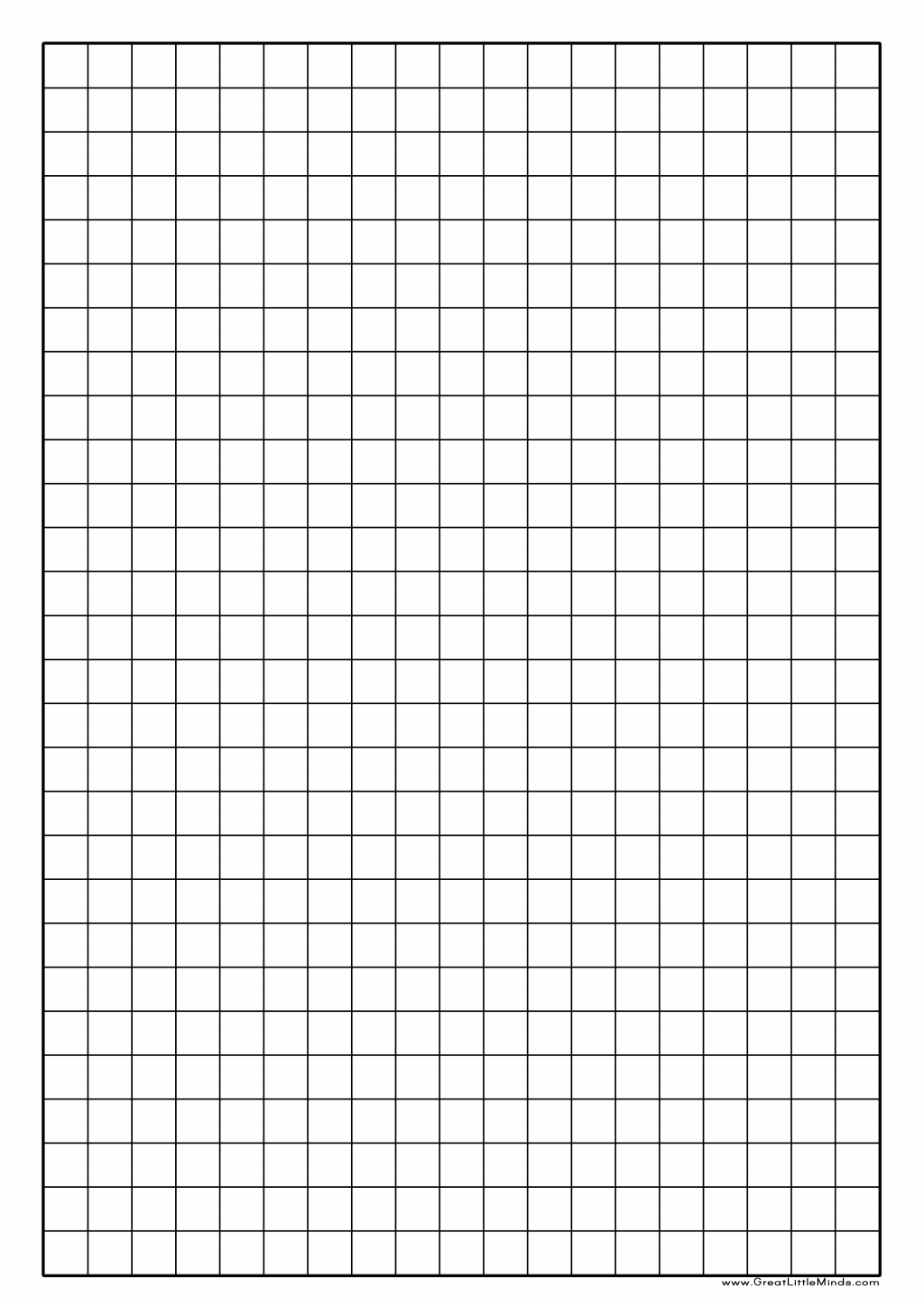 發現畢氏定理1
R
R
R
Q
Q
Q
P
P
P
P、Q、R之間的關係？
發現畢氏定理2
a+b
c
b
A
D
a
a+b
c
c
c
b
b
b
B
C
a
a
a
取出附件4：正方形1個、直角三角形4個
發現畢氏定理2
H
A
D
b
a
c
拼成左邊圖形
用筆畫出4條藍色線

EFGH是否為正方形？
a
c
b
G
E
c
正方形的條件？
b
c
a
B
C
F
b
a
發現畢氏定理2
H
A
D
2
1
3
G
2
E
B
C
F
發現畢氏定理2
H
A
D
1
2
3
G
2
E
B
C
F
發現畢氏定理2
H
A
D
2
3
1
同理可知
正方形的 E、F、G 皆為直角
c
1
c
G
2
EFGH 
四邊等長(皆為c)
四角等大(皆為直角)
故EFGH為正方形
2
E
c
1
c
1
2
B
C
F
發現畢氏定理2
A
a+b
D
H
正方形EFGH的面積
=正方形ABCD－4個直角三角形
G
a+b
E
B
C
F
畢氏定理
A
c
b
B
C
a
畢氏定理與面積的關係
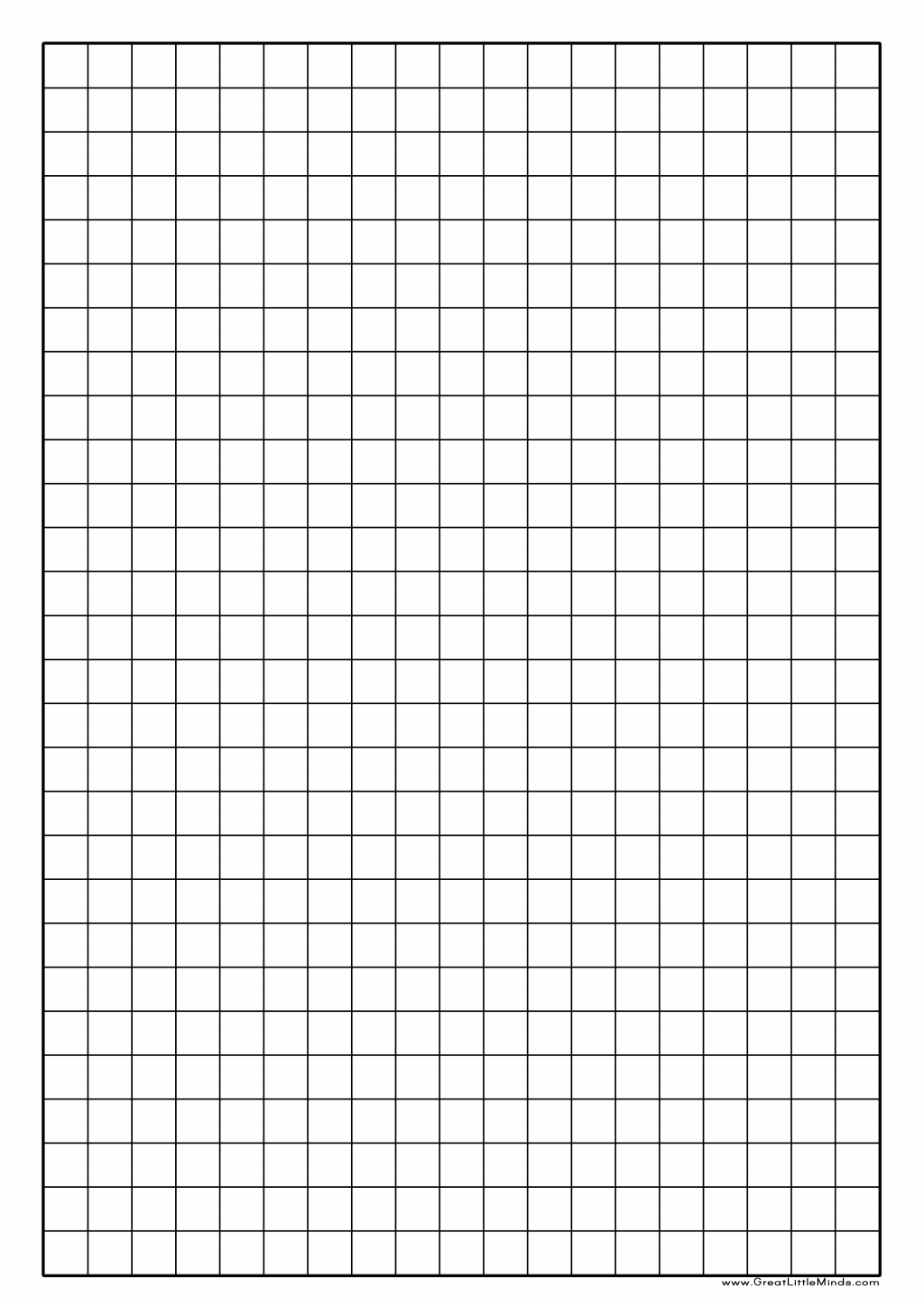 R
25
Q
16
5
3
4
9
P
畢氏定理與面積的關係
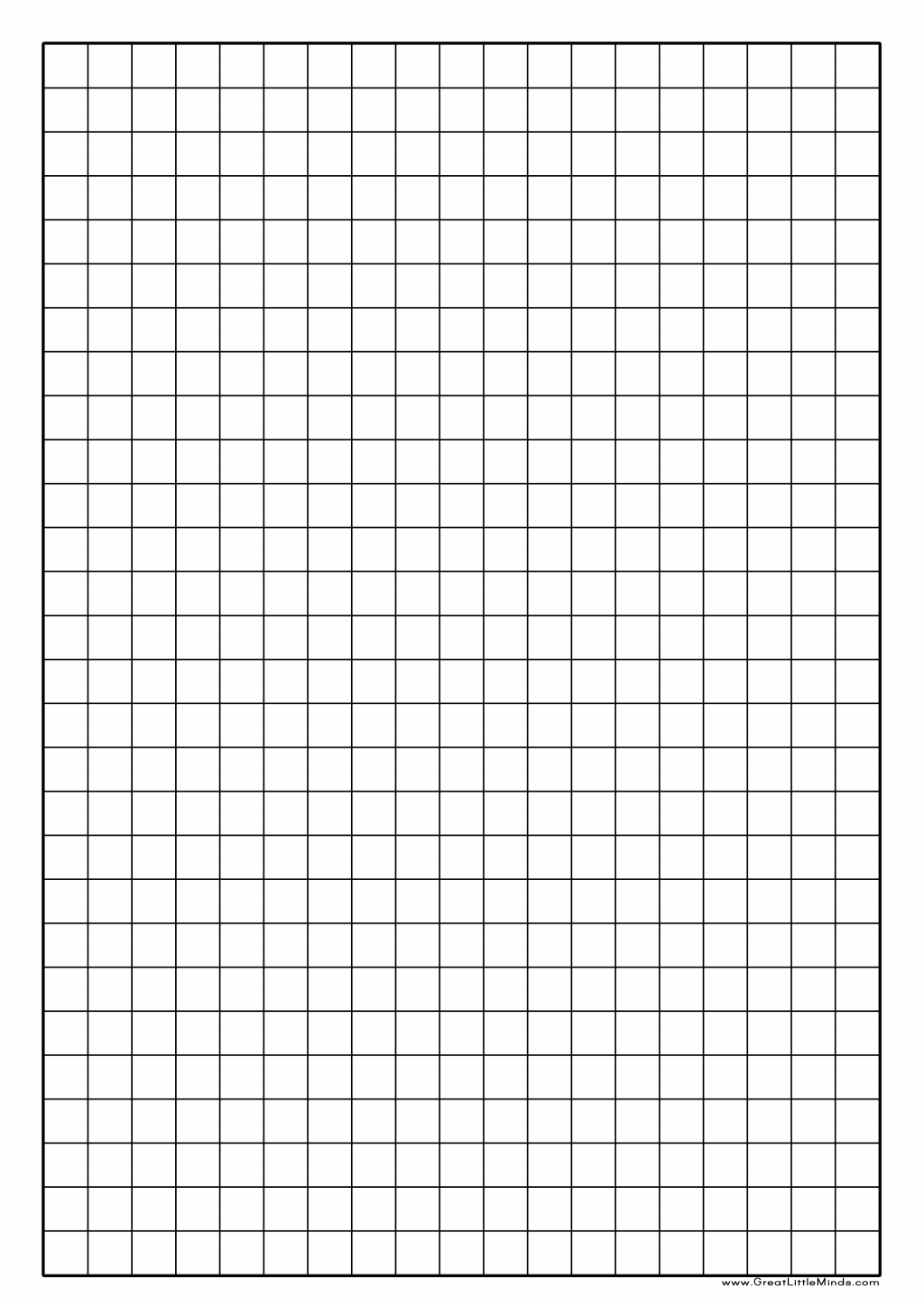 R
25
Q
16
5
4
3
A
9
c
P
b
B
a
C
畢氏定理與面積的關係
分別以直角三角形三邊
向外作正五邊形甲、乙、丙

若甲的面積為64、乙的面積為225
則丙的面積為?
丙=?
乙=225
甲=64
畢氏定理例題1(P95)
(3)
(1)
(2)
9
a
15
3
b
5
c
2
12
畢氏定理-隨堂練習(P95)
(3)
(1)
(2)
24
8
10
c
b
6
7
a
7
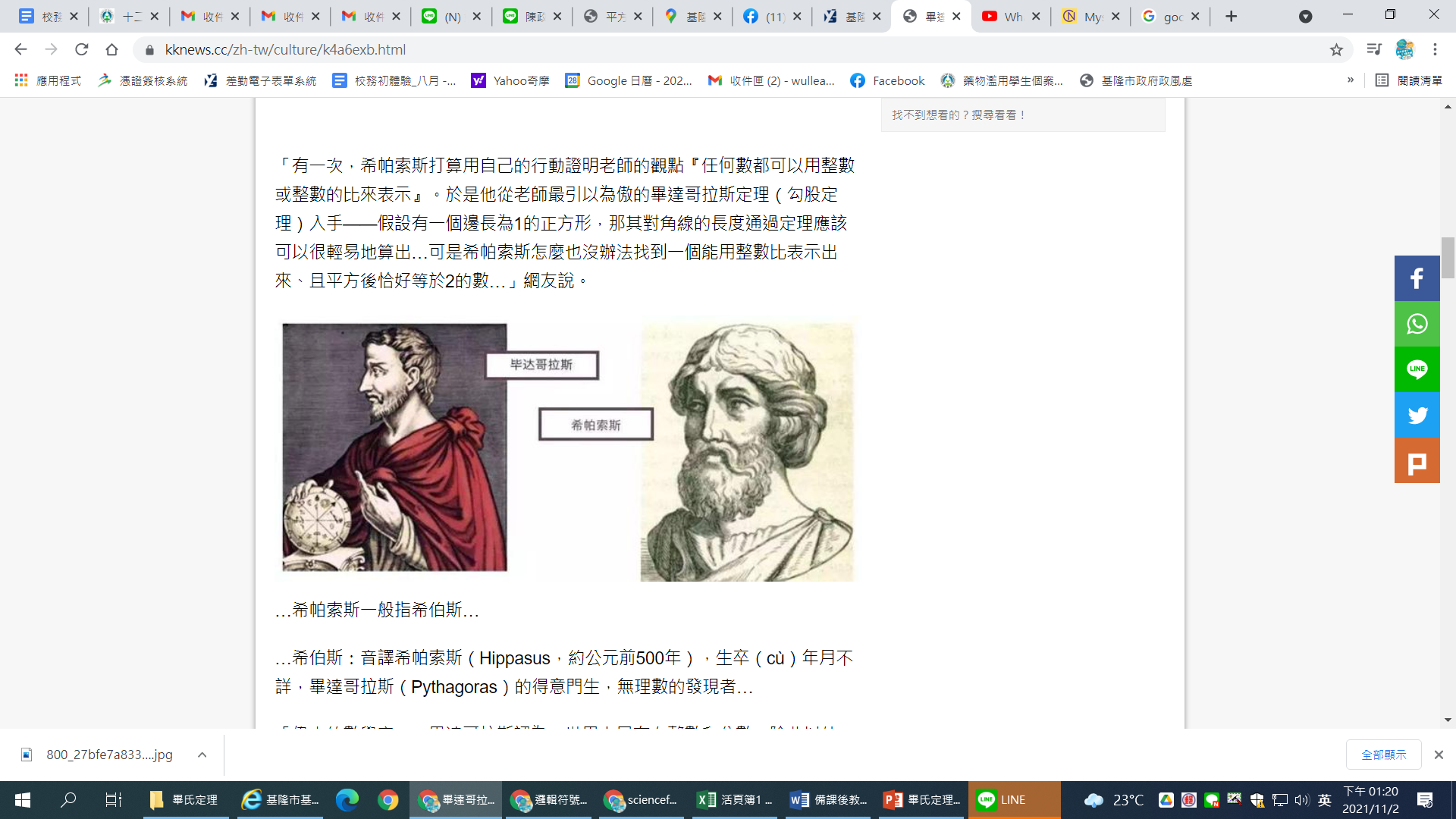 畢達哥拉斯
Pythagoras
希帕索斯
Hippasus
畢達哥拉斯學派—認為數是真實物質對象的終極組成部分…
認為萬物都包含數，甚至萬物都是數…他們認為上帝通過數來統治宇宙…
任何數都可以用整數或整數的比來表示
有一次，希帕索斯打算用自己的行動證明老師的觀點『任何數都可以用整數或整數的比來表示』。
於是他從老師最引以為傲的畢達哥拉斯定理（勾股定理）

可是不久就出現了一個問題：當正方形的邊長是1時，對角線長多少？…是整數呢，還是分數？
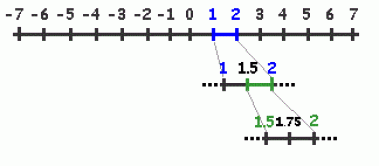 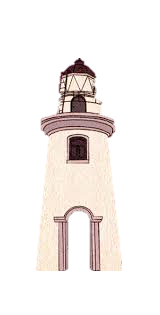 a
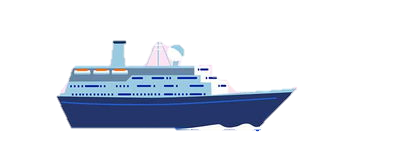 地球半徑+燈塔高=c
地球半徑=b
船員第一次看到燈塔的燈時，船離燈塔約22.58公里
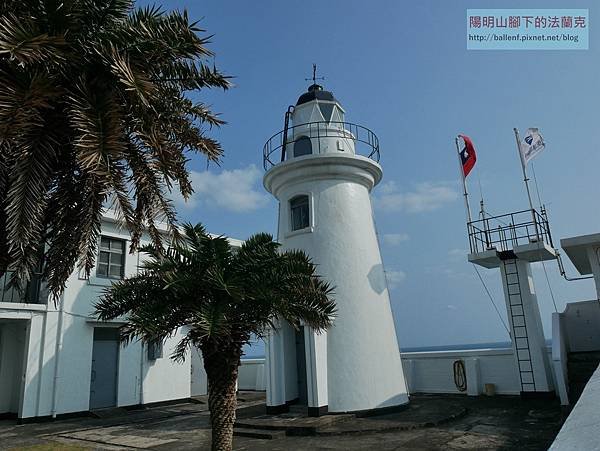 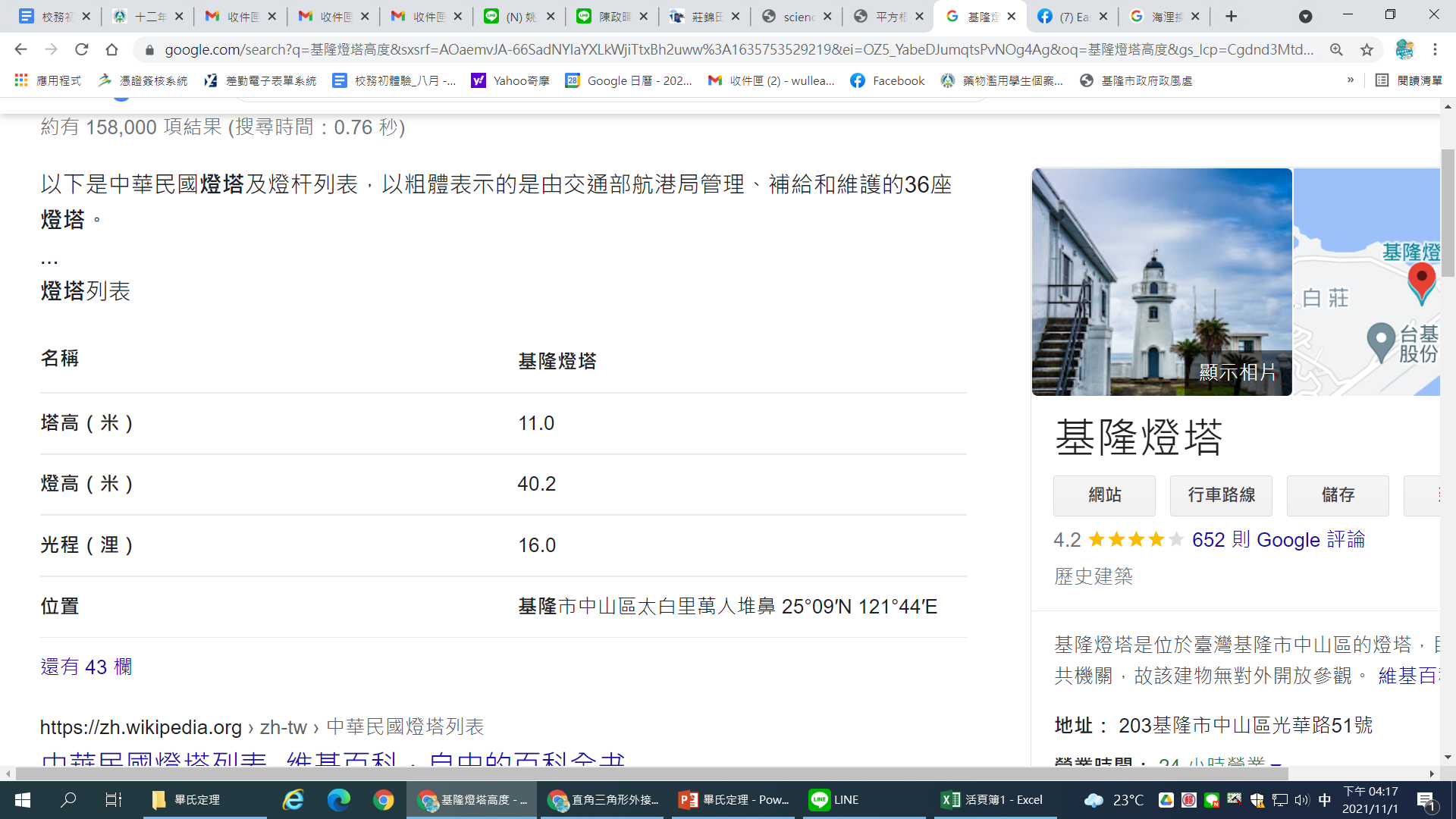 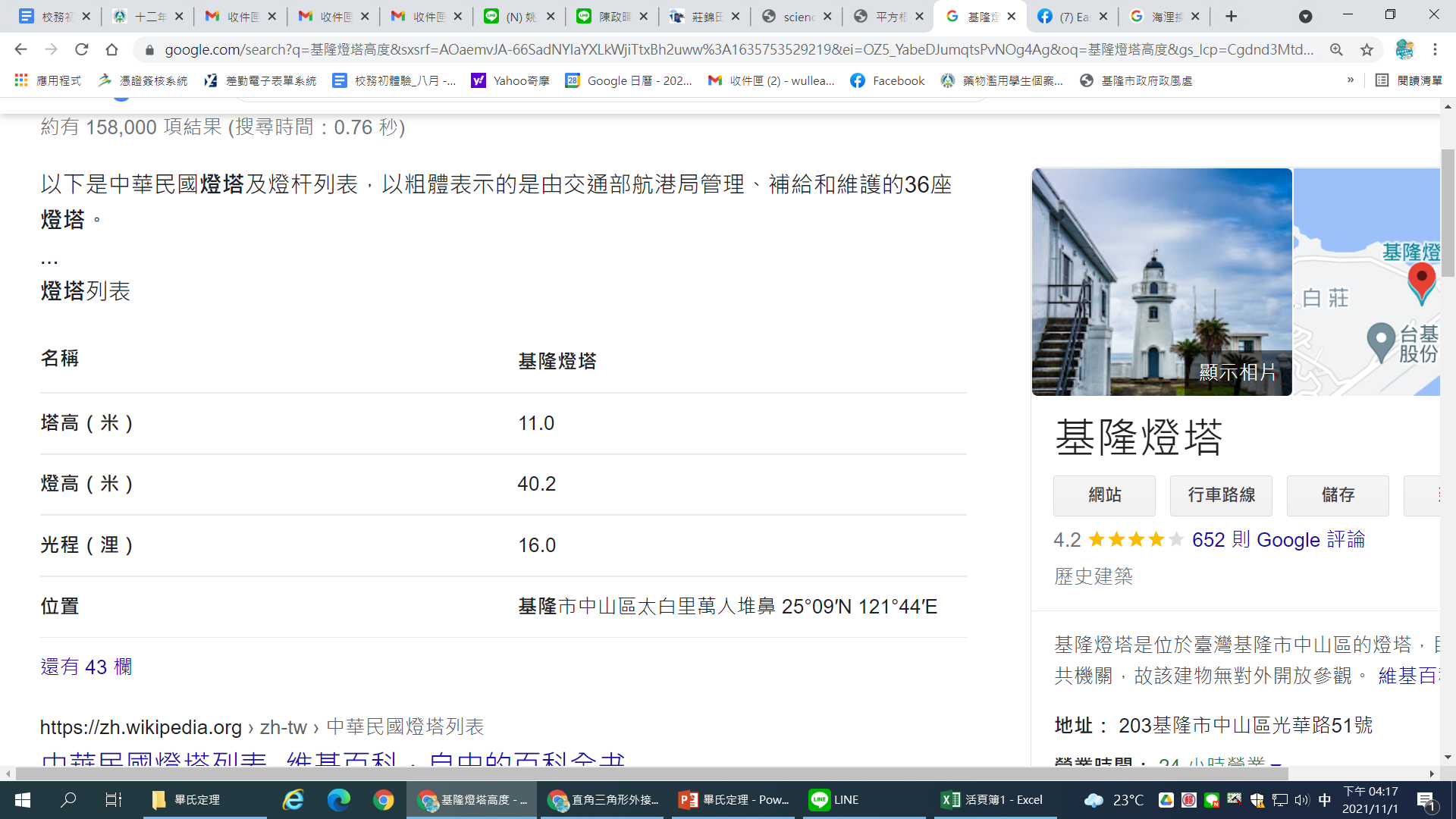 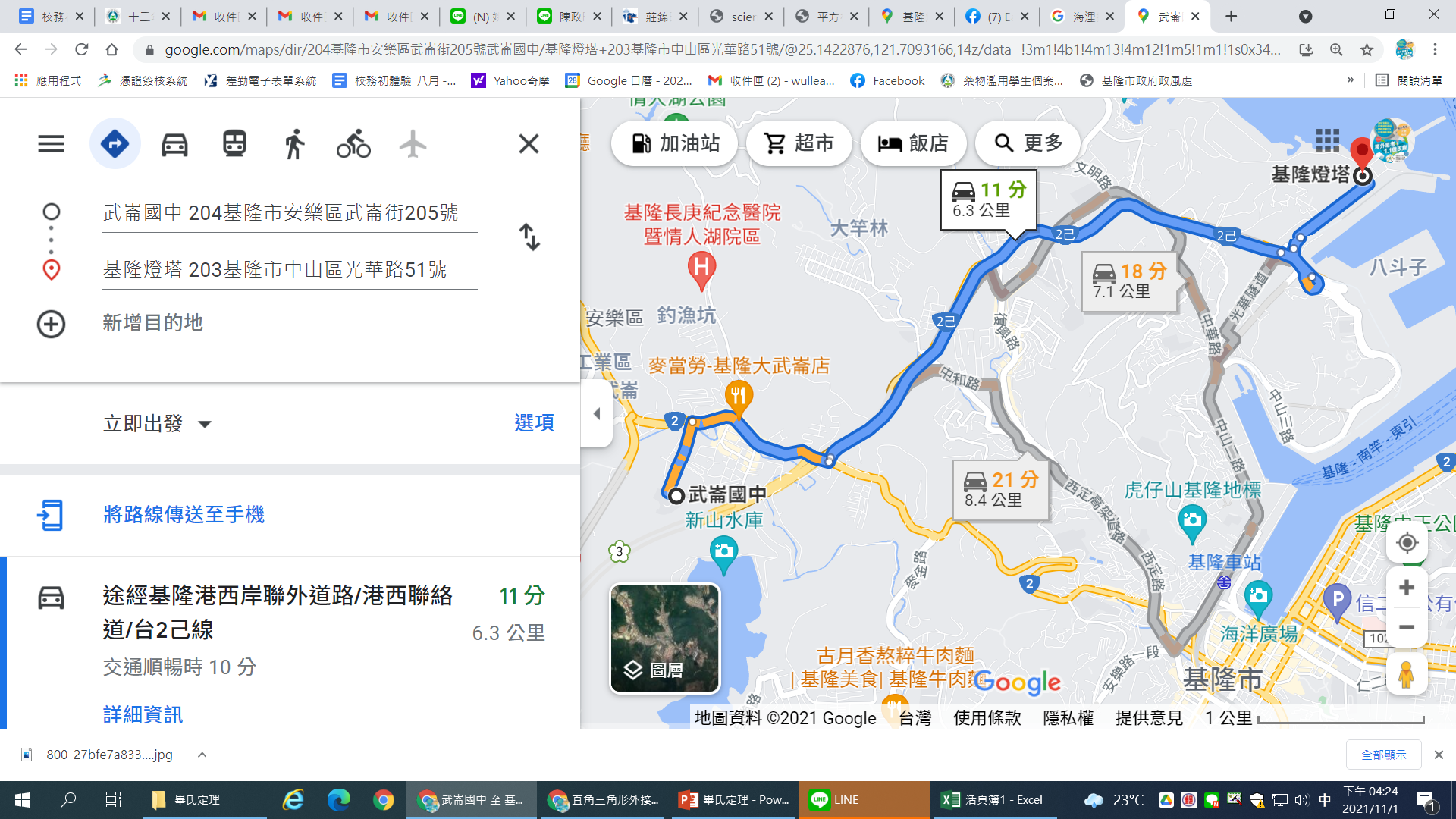 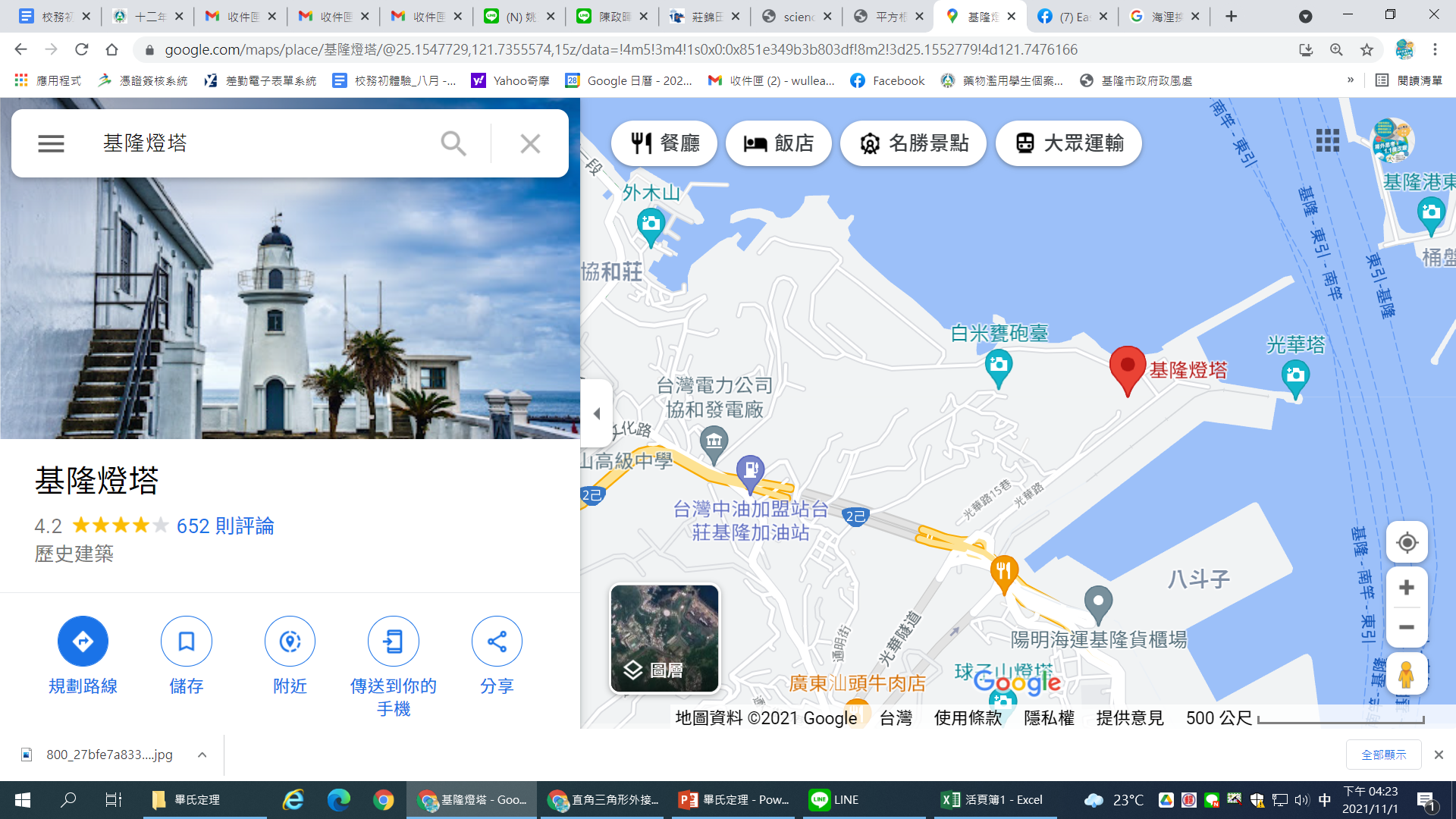 約29.632公里
(1浬=1.852公里)
船員第一次看到燈塔的燈時，船離燈塔約22.58公里
隨堂測驗